Sezaryen Doğum Oranını Azaltmada İnovatif Bir Yöntem: Karar Destek Araçları
Arş. Gör. Mehtap AKGÜN, Yrd. Doç. Dr. İlkay BOZ
mhtpdmr2015@gmail.com
ilkayarslan@akdeniz.edu.tr
Akdeniz Üniversitesi, Hemşirelik Fakültesi, Antalya, Türkiye
Karar Verme
Medikal karar verme hasta katılımı üzerinde önemle durulan bir konudur.
Kalish RB, McCullough LB, Chervenak FA. Decision-making about caesarean delivery. The Lancet 2006; 367:883-885.
Paylaşılan Karar Verme Modeli
Sağlık bakım profesyoneli ve hastanın karşılıklı bilgi aktarımı ile gerçekleştirilen, bireylerin kanıta dayalı seçenekler arasından ihtiyaçlarına cevap verebilen bakımı tercih etmelerini sağlayan bir süreçtir.
Gee RE, Corry MP. Patient engagement and shared decision making in maternity care. Obstet Gynecol 2012;120:995–997.
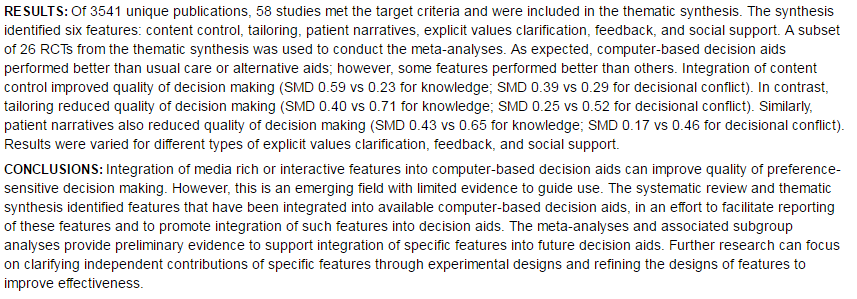 Paylaşılan Karar Verme Modelinin en önemli araçlarından birisi Karar Destek Araçlarıdır (KDA).
Karar Destek Araçları
Paylaşılan karar verme sürecine başlamadan önce 
olası tedavi ve bakım seçeneklerinin belirlenmesinde kullanılabilecek uygun bir yöntem
Montgomery AA, Emmett CL, Fahey T, Jones C, Ricketts I, Patel RR,et al.Two decision aids for mode of delivery among women with previous caesarean section: randomised controlled trial.BMJ 2007;334(7607):1305-1312.
Karar Destek Araçları
KDA, kadınların doğumda analjezi yönteminden hormon replasman tedavisine, menorajinin yönetimine ve fetal anomaliler için prenatal testlere kadar bir çok konuda karar vermesini kolaylaştırmak amacıyla kullanılmaktadır. 

KDA, her kadın için optimal doğum şeklini sağlamak üzere dizayn edilmiş programlardan oluşmaktadır.
Broşür
Booklet
Sesli kitaplar
İnteraktif videolar
Bilgilendirme programı
Karar analiz programı
Bilgisayara Dayalı Karar Destek Araçları (B-KDA)
Sağlık personeline alacağı klinik ve bakım kararlarında destek sağlayan, klinik veri ve medikal bilgiyle donatılmış bilgisayar sistemleridir.
Musen MA, Yuval S and Shortliffe EH: Clinical Decision-Support Systems, www.ie.bgu.ac.il/mdss/ ch16.final.pdf erişim:15.02.2017
B-KDA: Bilgilendirme Programı
Kadınlara planlanmış vajinal doğum, elektif sezaryen ve acil sezaryen doğum şekillerine ilişkin kapsamlı bilgi sunmaktadır (Edwars ve ark., 2002; Clare ve ark., 2007).
B-KDA: Karar Analiz Programı
Doğum Şeklinde KDA
Bu çalışmada KDA’nın obstetride kullanımı ve sonuçlarına yönelik 8 araştırma ve 3 sistematik derlemeye yer verilerek KDA’nın doğum şekline karar vermede rolü vurgulanmıştır.
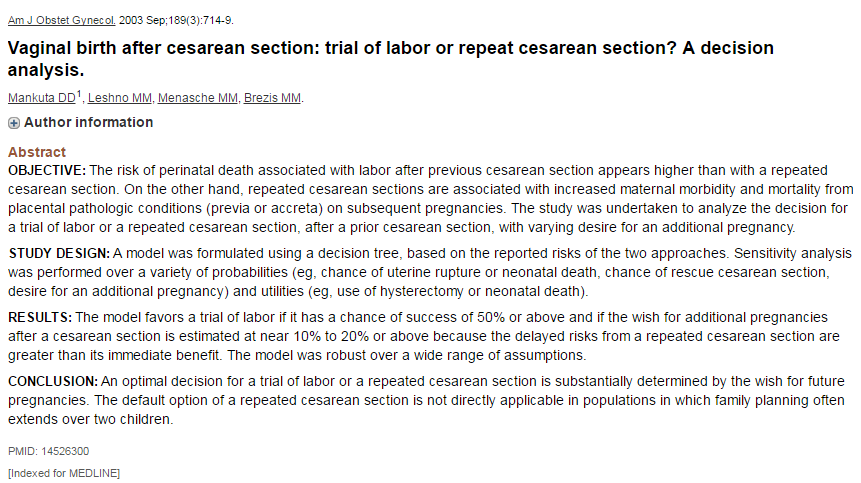 Doğum şekline karar vermede beklenen yarar ve çeşitli sonuçların olasılıklarını ortaya çıkarabilen bir karar analiz modeli geliştirilmiştir. Bu model, sezaryen öyküsü olan kadınların 3. gebeliklerinde plasental komplikasyonları dikkate alarak kadın için uygun doğum şeklini ortaya çıkarmaktadır
Mankuta ve ark.(2003)’nın modeli hipoksik-iskemik ensefalopati ve neonatal ölüm olasılıkları dahil ederek genişletilmiştir. Geliştirilmiş bu model, karar ağacı üzerinde somutlaştırılmıştır. Karar ağacında karar verme süreci üç aşama şeklindedir.
KDA ve genel bakım hizmet alan sezaryen öyküsü olan kadınların yaşadığı karar çatışması ve doğum şekli tercihlerini karşılaştırmıştır.
Sonuç olarak kadınların;
Daha düşük düzeyde karar çatışması
Daha düşük düzeyde anksiyete
Daha kaliteli ve yüksek oranda bilgi 
Aldıkları kararlardan memnun oldukları
Daha yüksek oranda vajinal doğumu 
tercih ettikleri saptanmıştır.
Avustralya’da daha önce bir kez sezaryen deneyimi olan 28. gestasyonel haftasında olan gebelerin yazılı karar destek aracı olan doğum şekillerinin yararlarını ve risklerini tanımlayan broşürler ile bilgilendirilmesi sağlanmıştır.
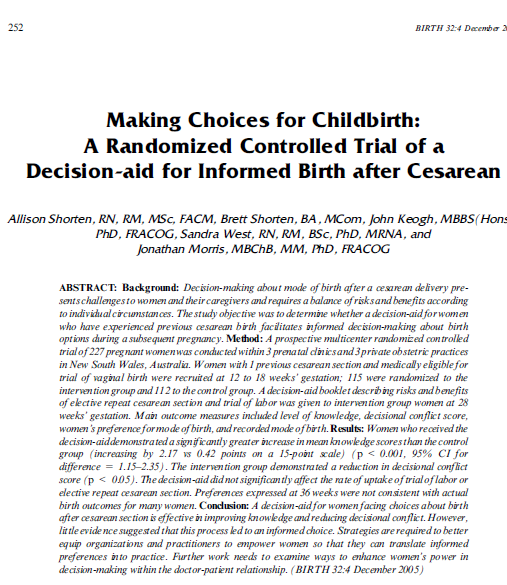 Sonuç olarak karar destek broşürü ile desteklenen gebelerin temel bilgi düzeylerinin yüksek olduğu ve düşük düzeyde karar çatışması yaşadıkları saptanmıştır.
34. Gestasyonel haftasında makat prezantasyon fetusa sahip olan ve doğum esnasında bebeğin pozisyonun sağlık personeli tarafından döndürülmesinde herhangi bir kontrendikasyon bulunmayan gebelerde KDA ve genel bakımın etkinliğini araştırmıştır.
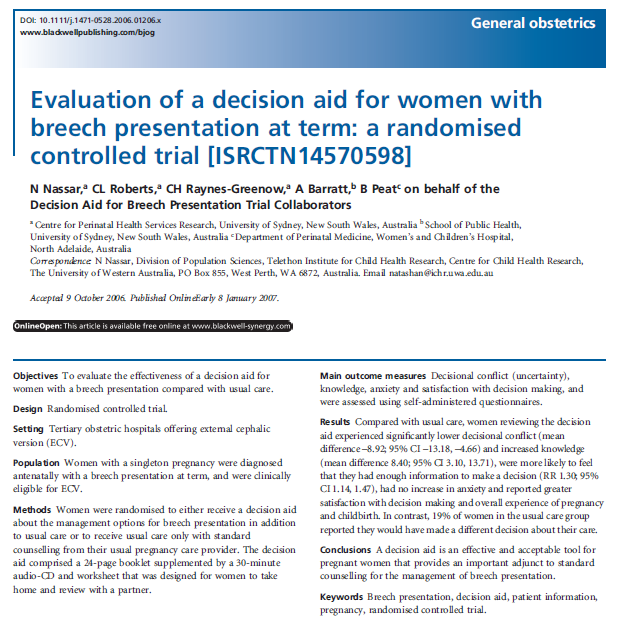 Sonuç olarak kadınların; 
Daha düşük düzeyde karar çatışması yaşadığı
Makat prezantasyona yönelik bilgi düzeylerinin
daha yüksek olduğu
Doğum esnasında bebeğin pozisyonunun 
değişmesine yönelik daha olumlu tutum gösterdiği
Kendilerini karar verme konusunda yeterli 
gördükleri bulunmuştur.
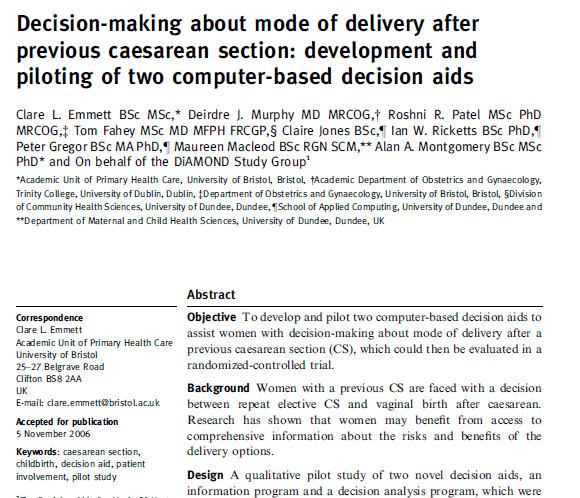 Yapılan kalitatif bir çalışmada, kadınlar B-KDA’nı faydalı ve bilgilendirici bulduklarını ifade etmişlerdir.
Sağlık bakım profesyonellerinin KDA kullanımı hakkında genellikle olumlu bir tutum sergilediklerini saptamışlardır. Çoğu sağlık bakım profesyoneli gebeliğin erken döneminde KDA’nın uygulanması gerektiğini ifade etmişlerdir
Bu sistematik derleme ve meta analiz çalışması ile bireyin tercihine duyarlı durumlarda KDA’nın, seçenek ve sonuçlar üzerine bireyi bilgilendirerek çeşitli tedavi ve bakım yönetimi stratejileri arasından bir tanesini seçilmesine yardımcı olduğu kanıtlanmıştır.
Bu sistematik derleme ve meta-analiz çalışması ile KDA’nın,
Kadınların anksiyete ve karar çatışma düzeyini azalttığı
Paylaşılan karar verme sürecinde kadınları desteklediği
Kadınları doğum şekilleri hakkında bilgilendirerek sağlık bakım profesyonellerine yardımcı olduğu kanıtlanmıştır.
Sezaryen oranını düşürmede gebe kadınlara yönelik yapılan girişimsel olmayan gevşeme egzersizleri eğitimi, doğuma hazırlık seansları, prenatal eğitim ve destek programları, bilgisayar temelli karar destek araçları, broşürler ve yoğun grup terapilerini karşılaştırmışlardır.
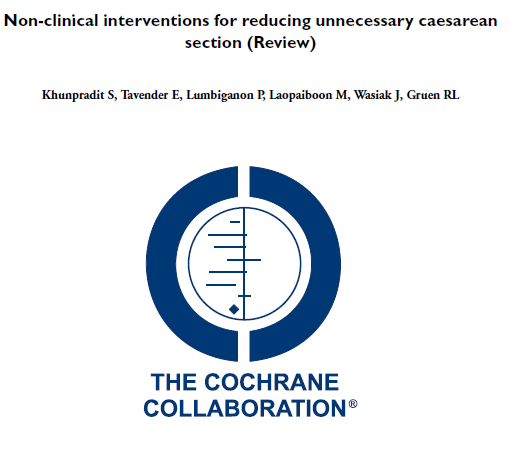 Sonuç olarak hemşire tarafından yapılan gevşeme egzersizi sınıfları ve doğuma hazırlık seanslarının sezaryen doğum oranını azaltmakta etkili olduğu;
Prenatal eğitim ve destek programları, B-KDA, broşürler ve yoğun grup terapilerin etkinliği üzerine yeterli kanıt bulunamamıştır.
İran’da Ottawa Karar Destek Sistemi’nin üç aşamasını dahil ederek geliştirdikleri KDA’nın  kadınların tercih ettiği doğum şekli, bilgi ve karar çatışması düzeyi üzerine etkisini araştırmak üzere 400 kadının dahil edildiği randomize kontrollü bir araştırma yürütülmektedir.
Sonuç
Doğum şekline karar vermede KDA kadınların;
Seçenekler hakkında farkındalığını
Bilgi düzeyini ve memnuniyetini artırırken
Daha az karar çatışması
Daha az anksiyete yaşamalarını sağlamıştır.
Sonuç
KDA obstetrik bakımı geliştirme potansiyeline sahip olsa da mevcut çalışmaların sayısı yetersizdir. Ülkemize özgü KDA geliştirilip, geçerlik ve güvenirlikleri test edilmeli ve doğum oranları üzerine etkileri incelenmelidir.
Teşekkürler